JEM434 UZAKTAN ALGILAMA
8. SHAPEFILE OLUŞTURMA
DOÇ. DR. SİNAN AKISKA
Jeoreferanslandırılmış Raster Dosya
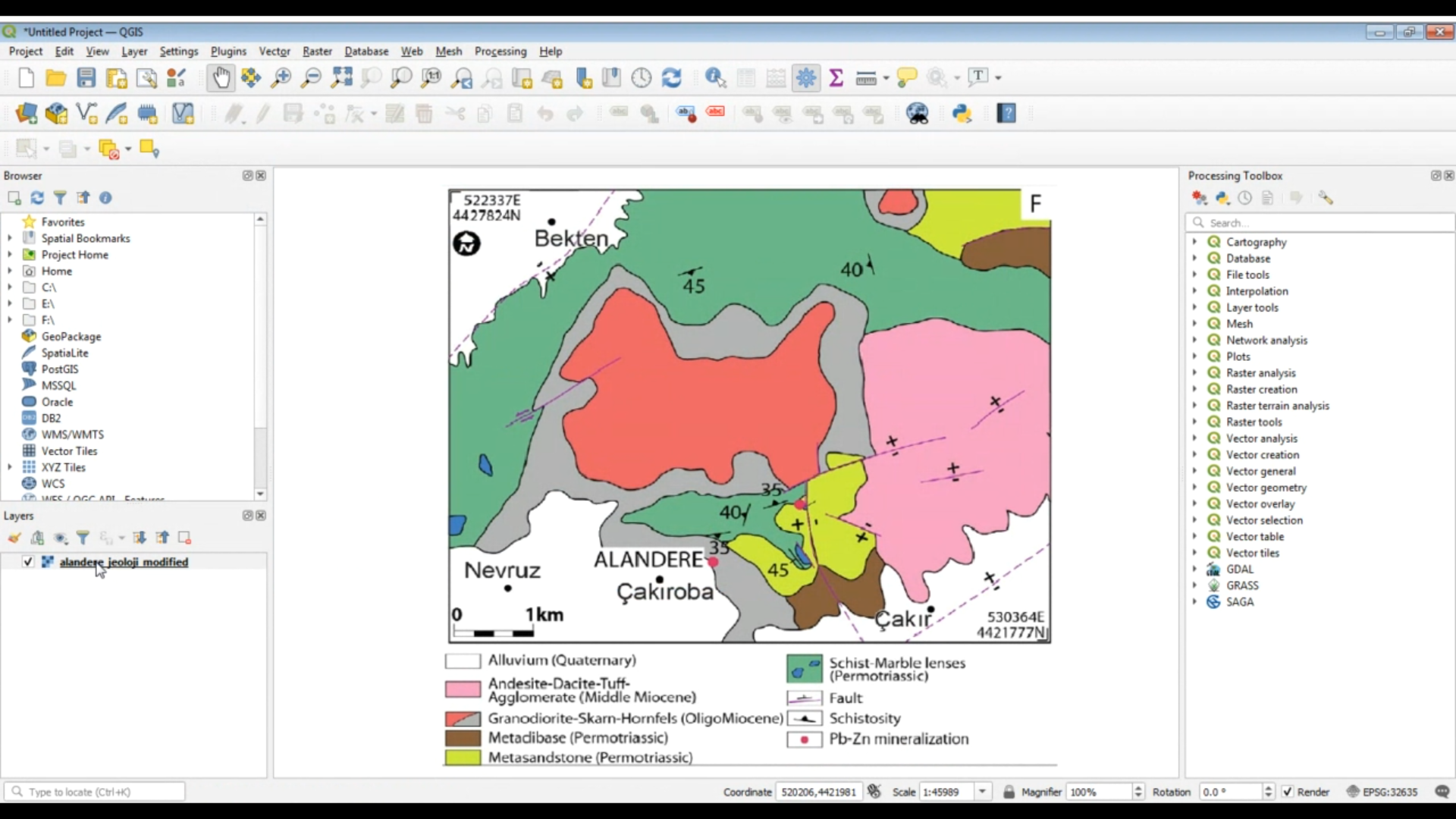 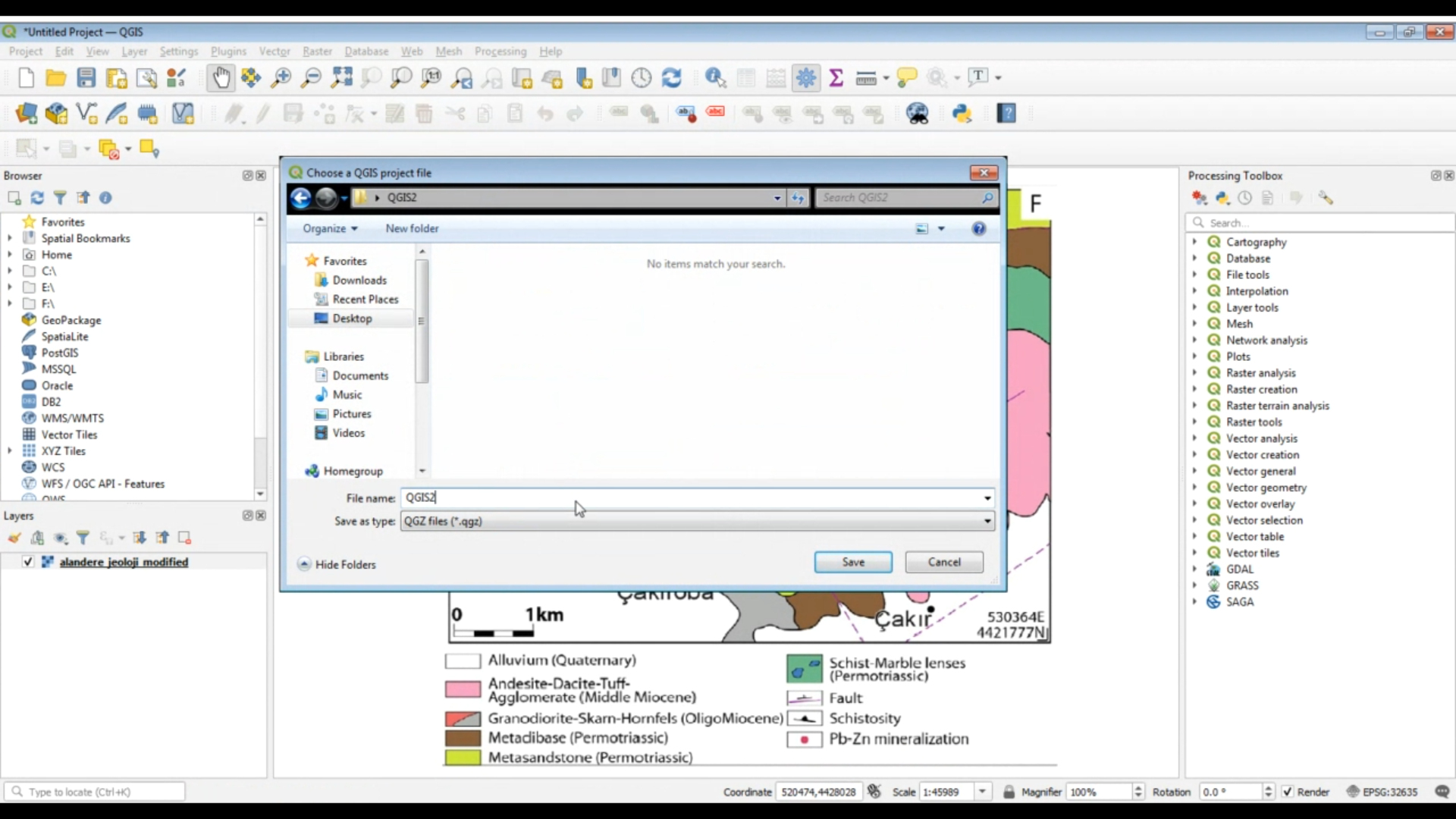 Yeni ShapeFile Katmanı Oluşturma
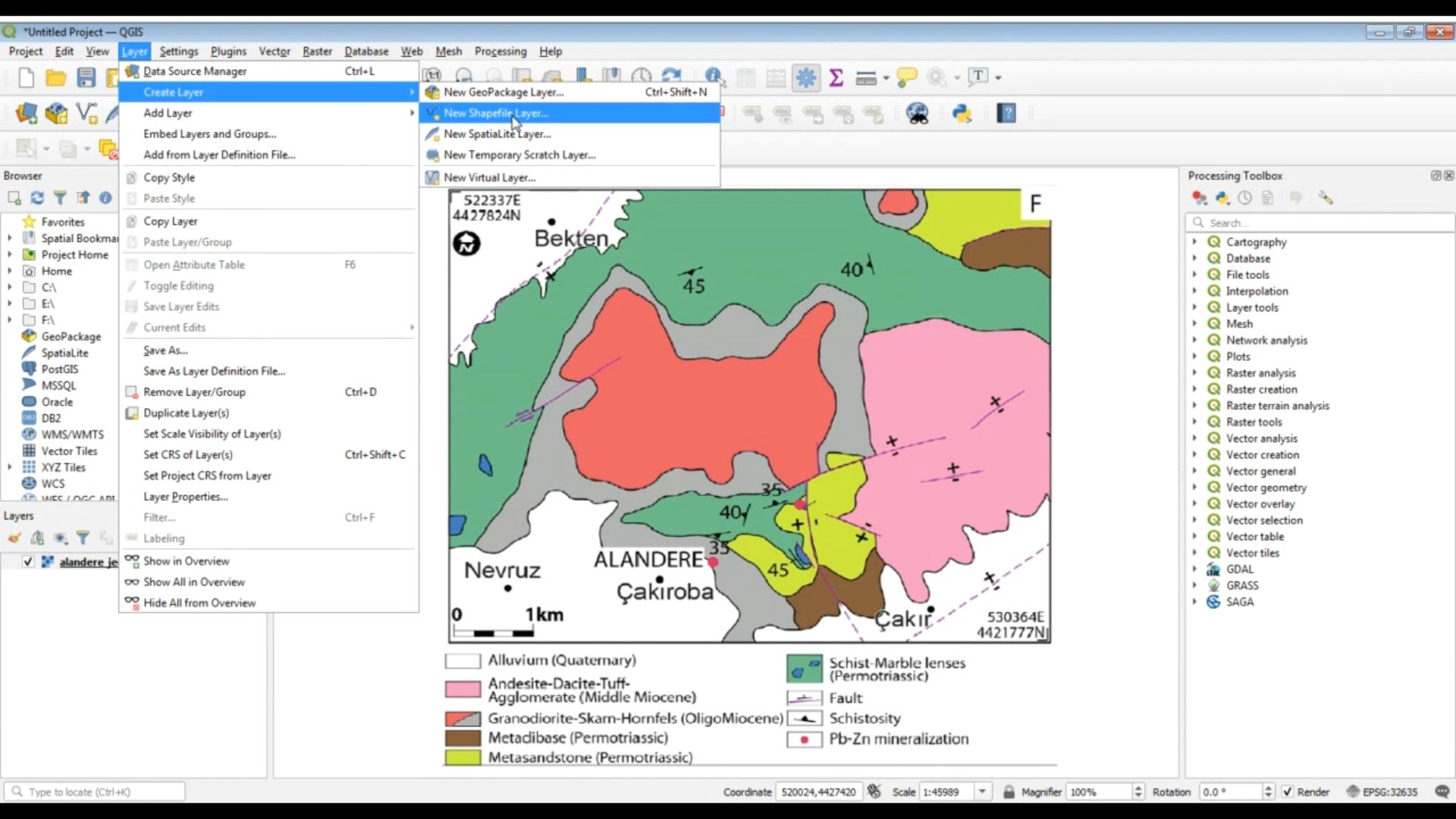 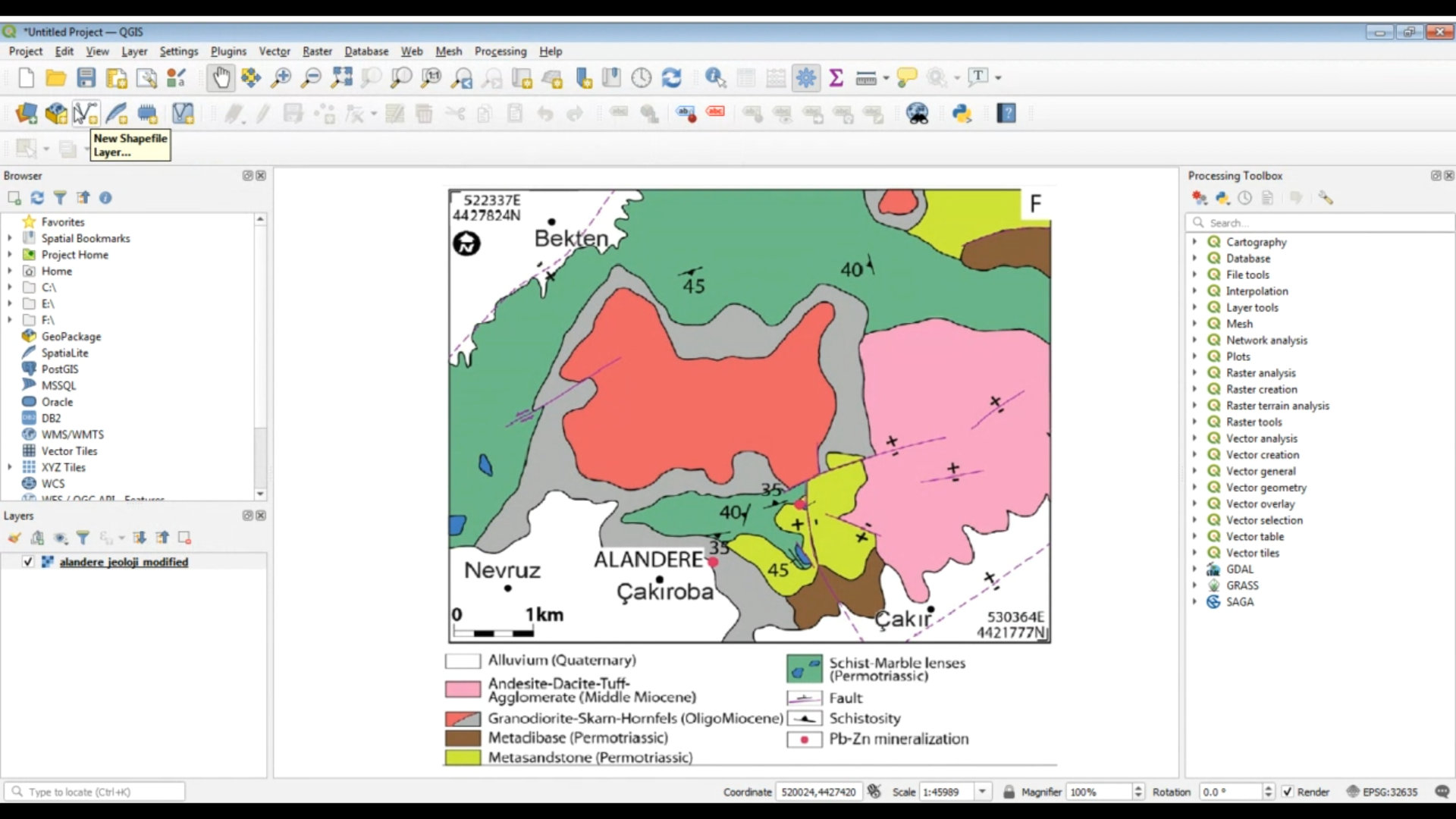 ShapeFile Özellikleri
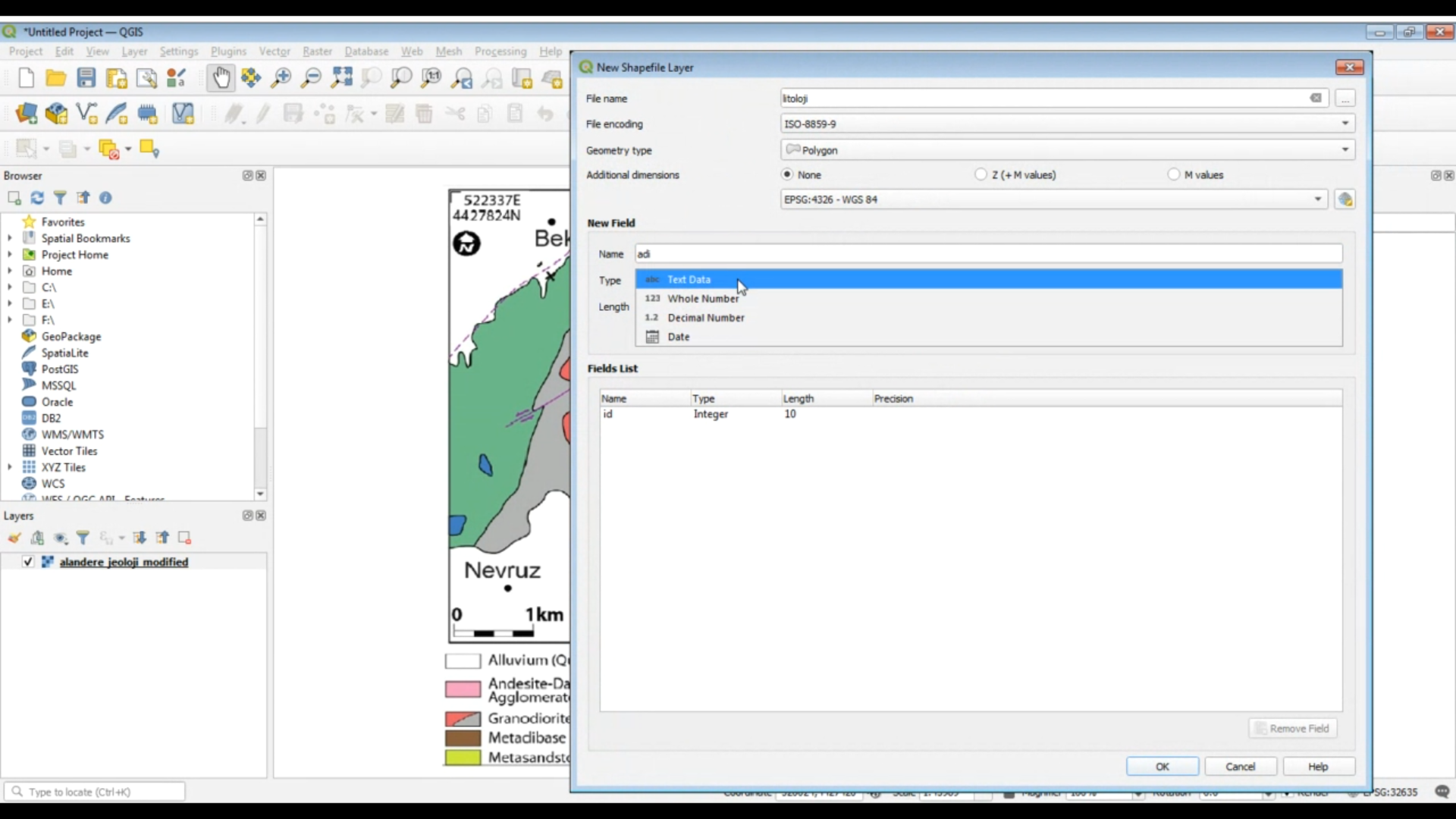 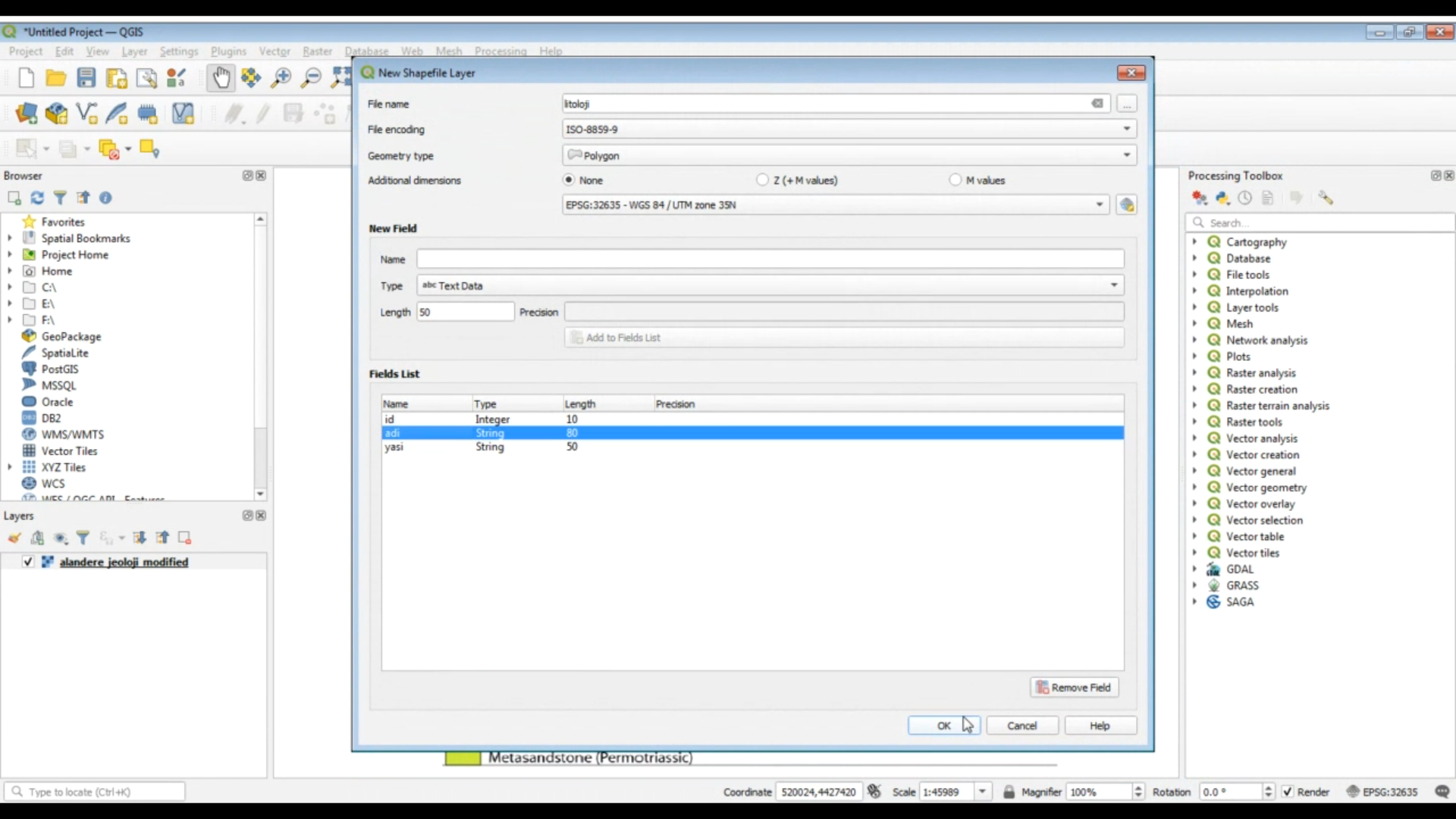 ShapeFile Özellikleri
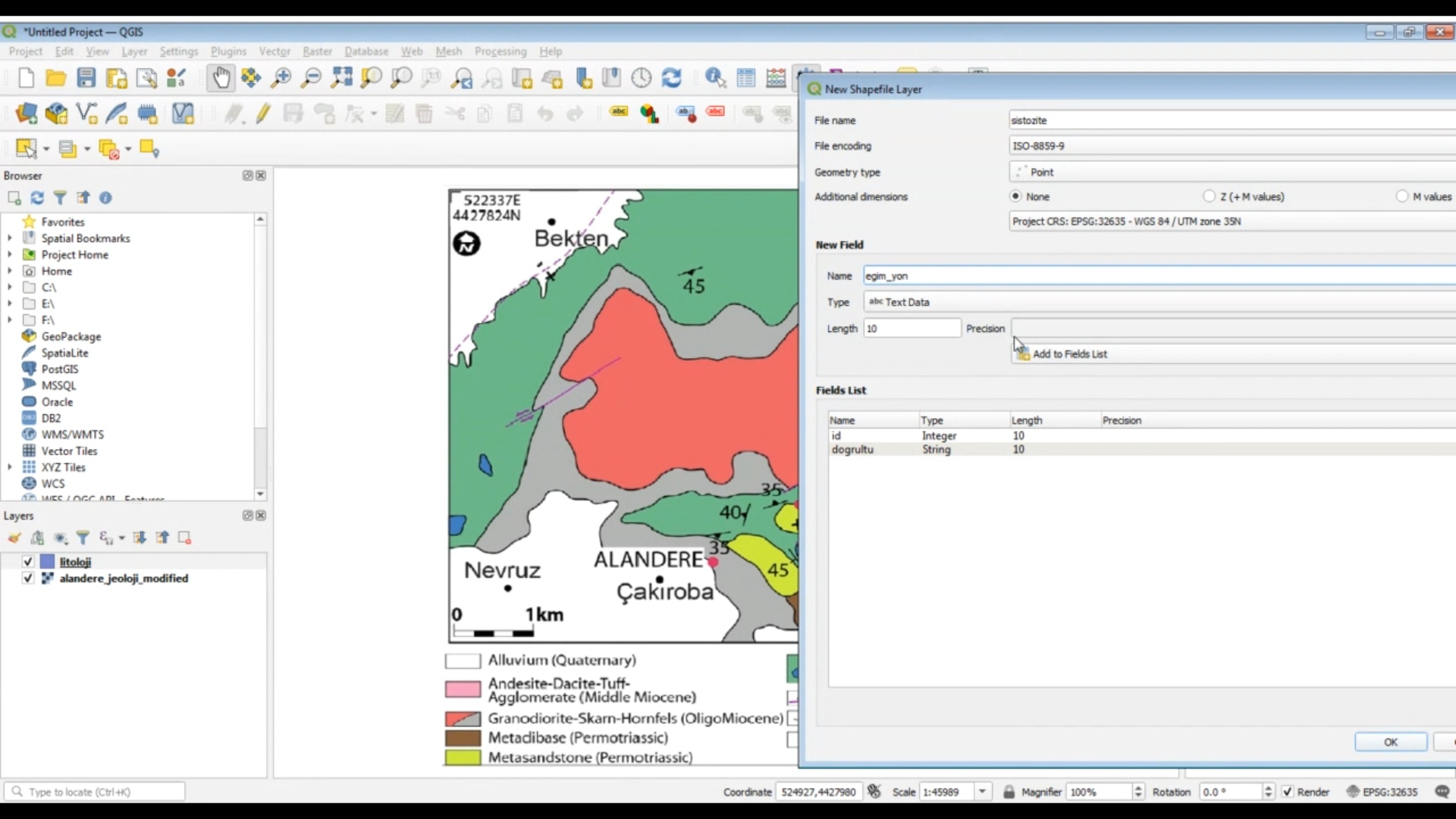 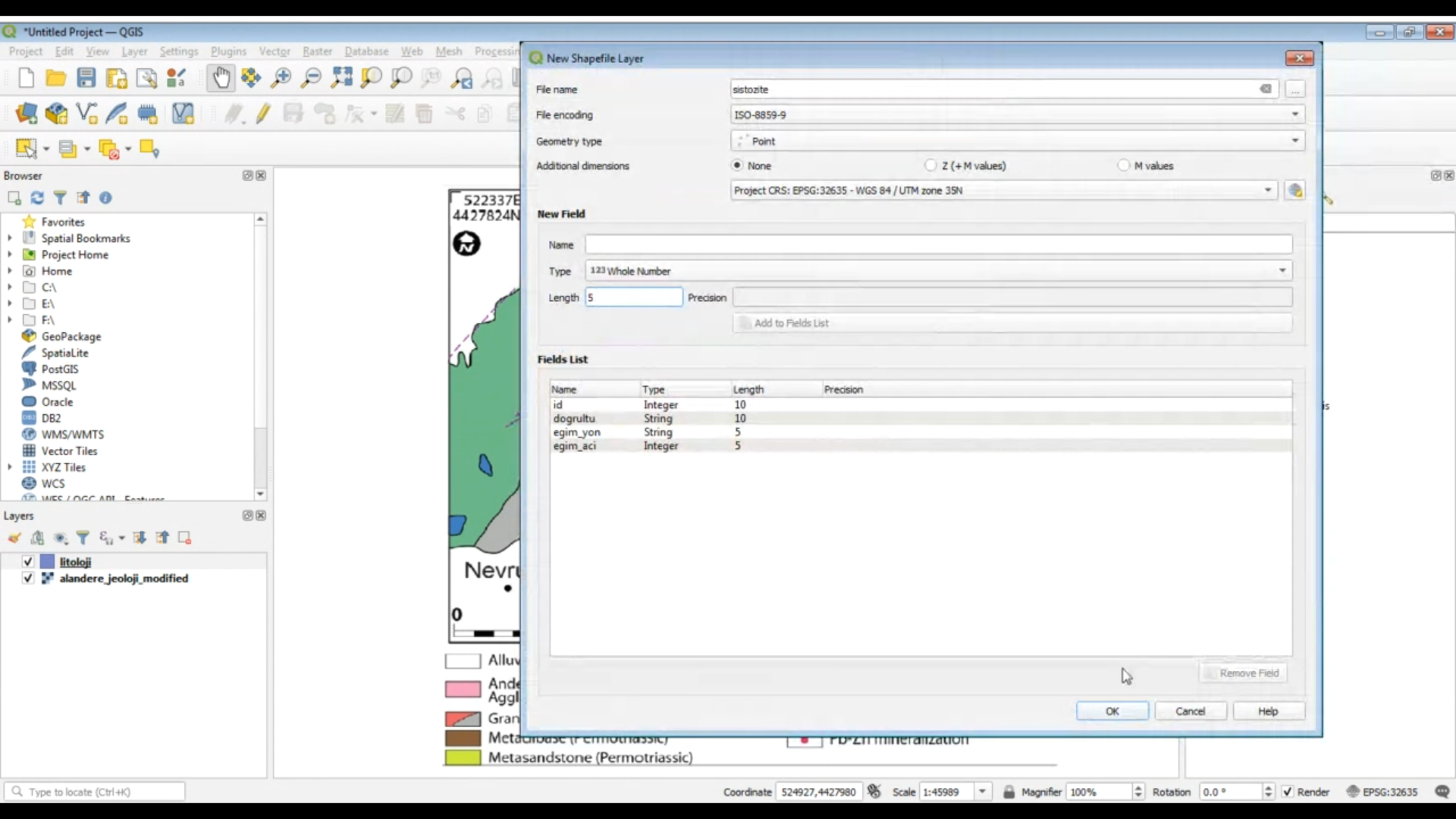 ShapeFile Özellikleri
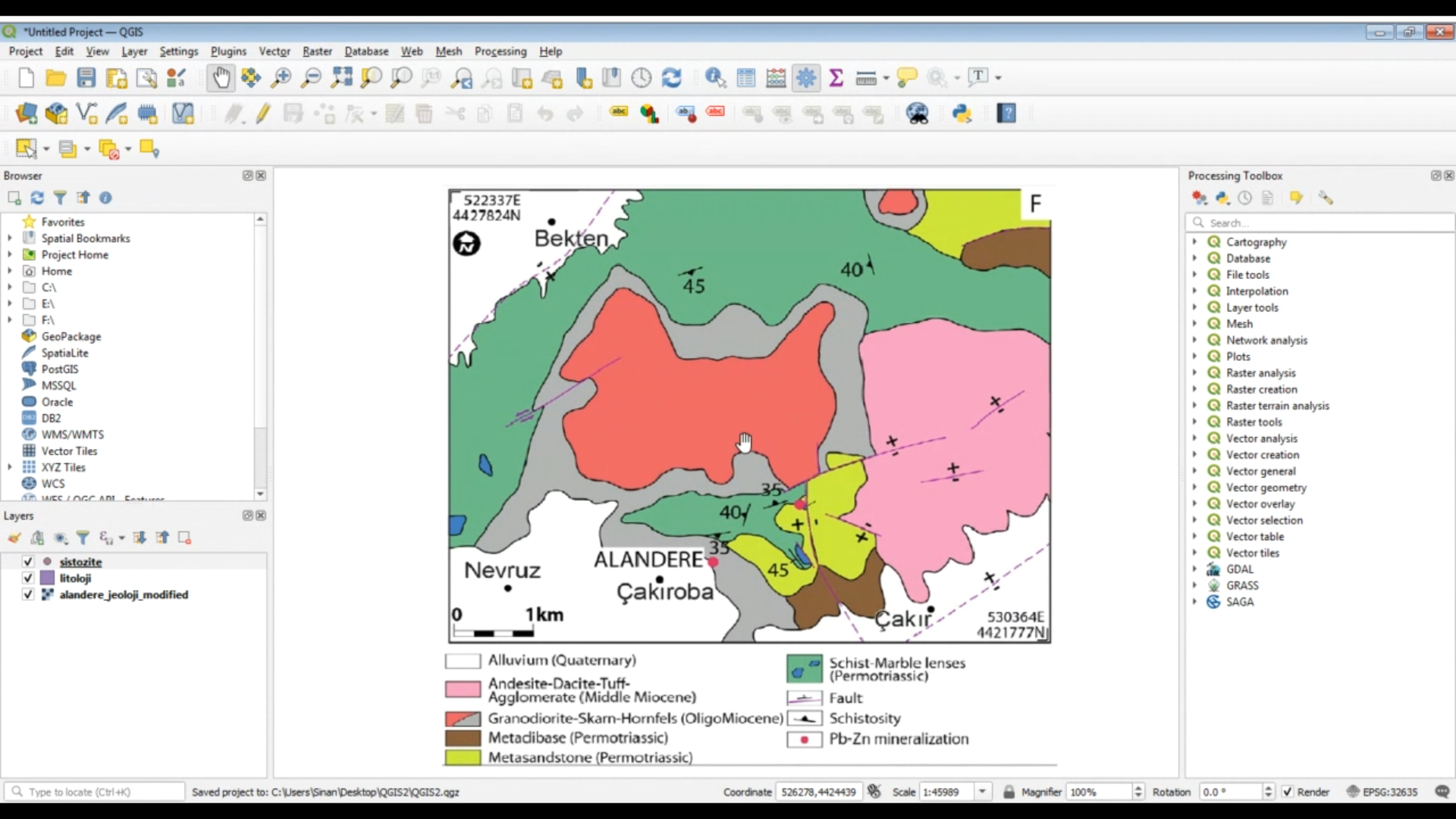 ShapeFile Özellikleri
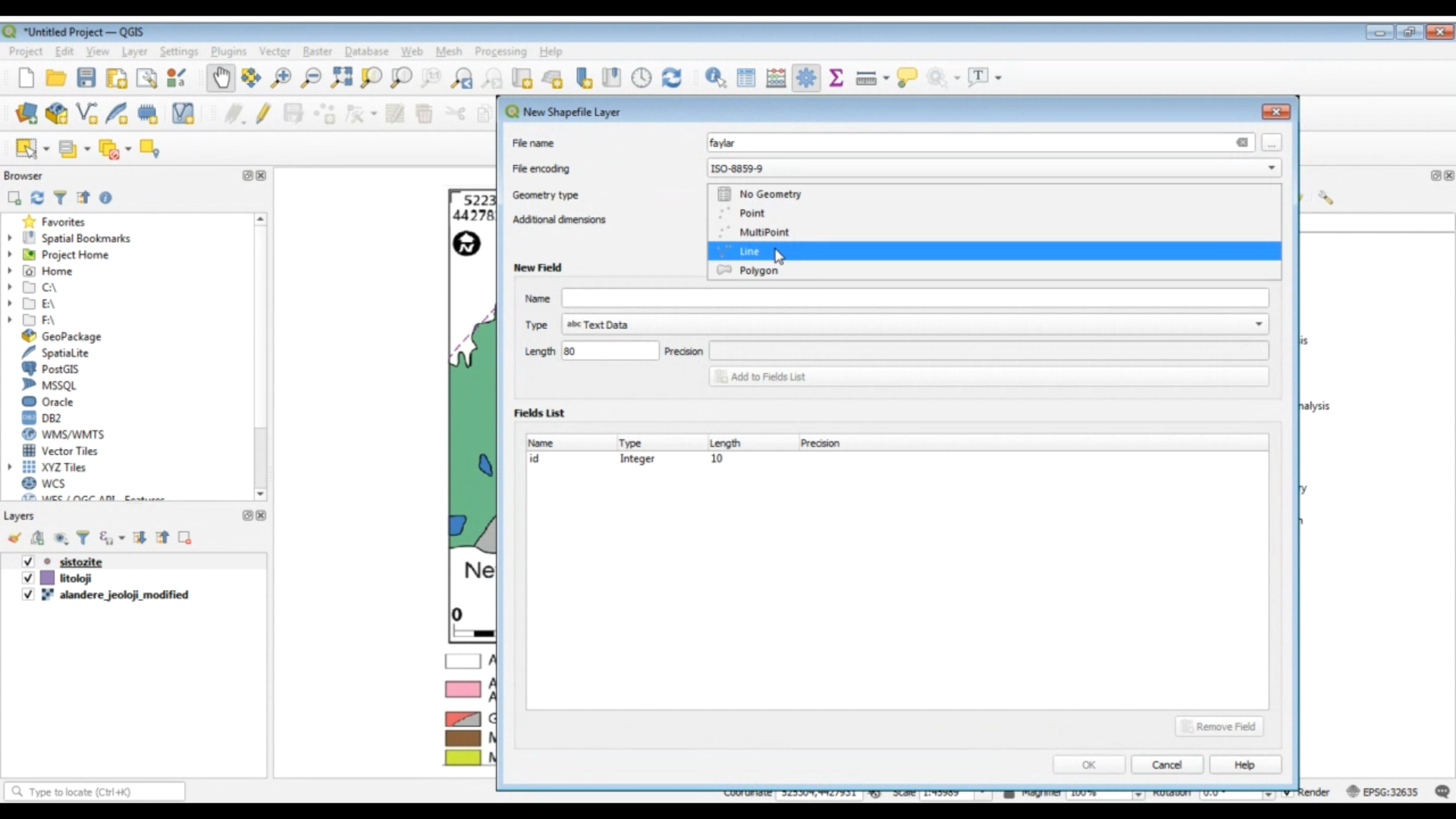 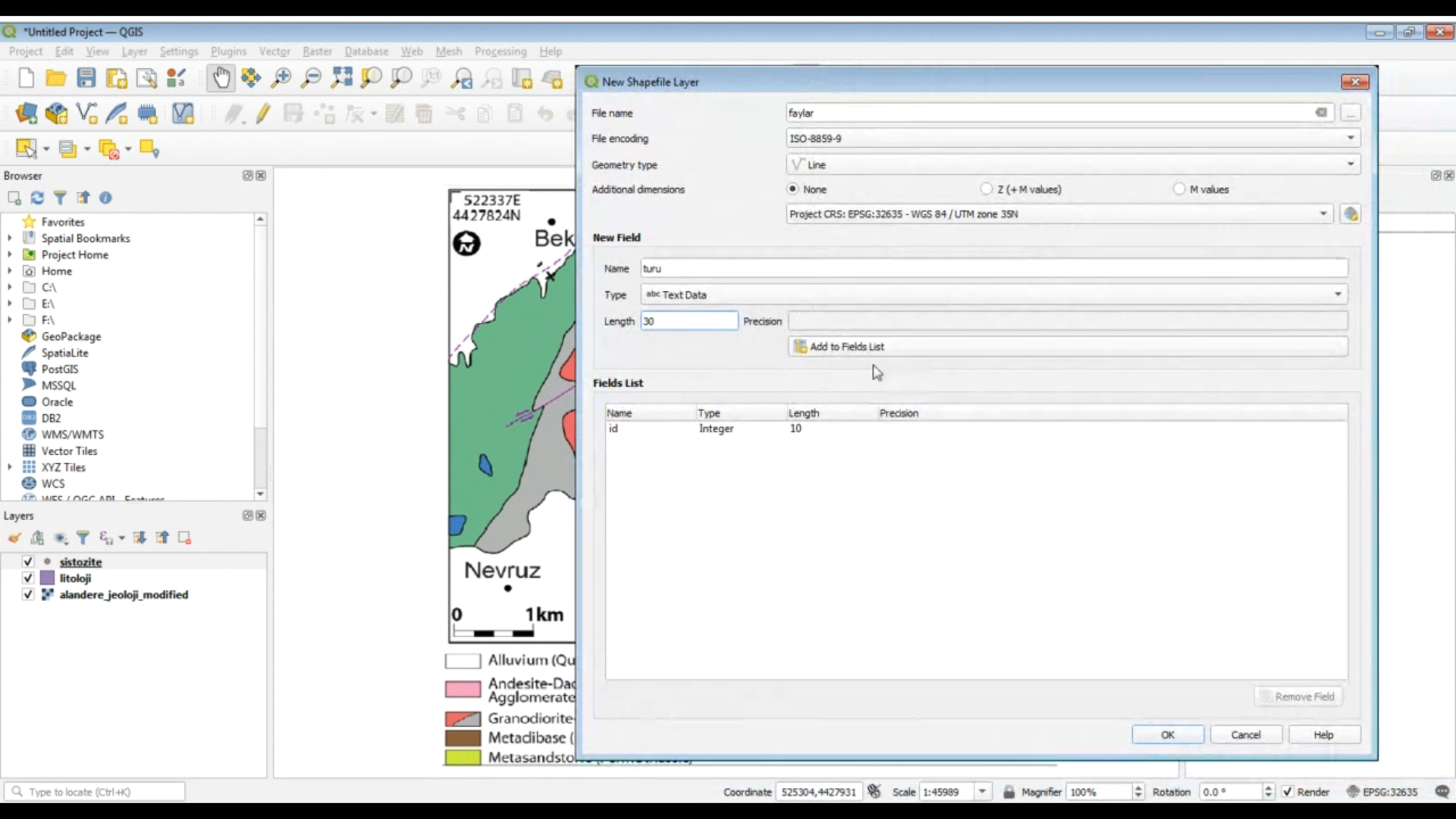